Odkritja s področja poznavanja celic
Bistvo celične teorije je da:
a) so celice živali, rastlin in gliv enake
b) se v celicah odvijajo številni in zelo pestri življenjski procesi
c) je celica osnovna gradbena in dejavna enota živih bitij in da se z delitvijo celice prenašajo dedne informacije med generacijami
d) je celica osnovna gradbena in dejavna enota živih bitij, da redukcija pomeni zmanjšanje števila kromosomov na polovico in da vsaka celica živi dvojno življenje
celična stena
citoplazmatska membrana
mitohondrij
centriol
kloroplast
ribosom
endoplazmatski retikulum
jedro
jedrce
kromatin
vakuola
lizosom
golgijev aparat
citoplazma
biček
ribosom
CM
CS
DNK
citoplazma
preprost biček
PROKARIONTSKA
 CELICA
ribosomi
migetalke
jedrce
jedro
mitohondrij
citoplazma
zrnati ER
GA
gladki ER
lizosom
nitasta struktura
centriol
plazmatska membrana
CELIČNO JEDRO
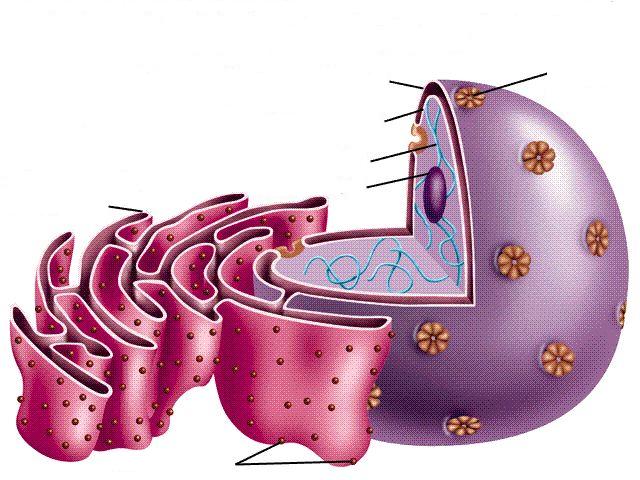 pore
zunanja membrana
JEDRNI OVOJ
notranja membrana
kromatin
jedrce
zrnati ER
ribosomi
Kakšna je razlika med KROMATINOM in KROMOSOMOM?
V biokemijskem smislu je ni, saj sta tako kromatin kot kromosom sestavljena iz nukleinske kisline(DNK) in beljakovine (histoni). 
Ko se celica ne deli so tanke in dolge molekule DNK povezane v zbit preplet imenovan  KROMATIN
Med delitvijo celic se te dolge niti zvijejo v krajše in debelejše strukture imenovane KROMOSOM.
Kaj je JEDRCE?
Jedrce sestavljajo deli različnih kromosomov, na katerih so geni za ribosomske RNK, ki sestavljajo ribosome.
ENDOPLAZMATSKI RETIKULUM (ER)
Zrnati ER
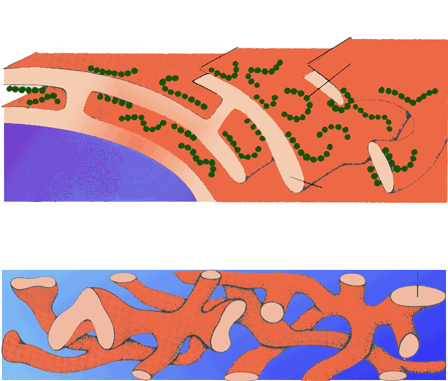 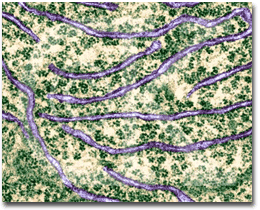 ribosom
lumen
Gladki ER
lumen
GOLGIJEV APARAT (GA)
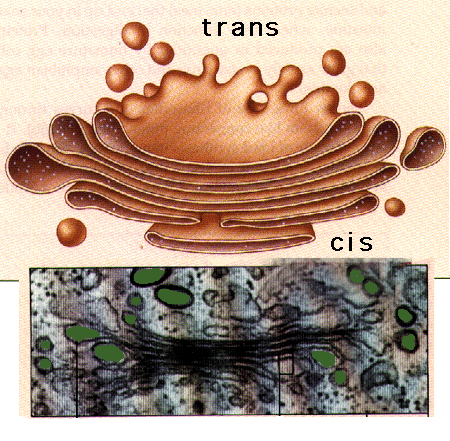 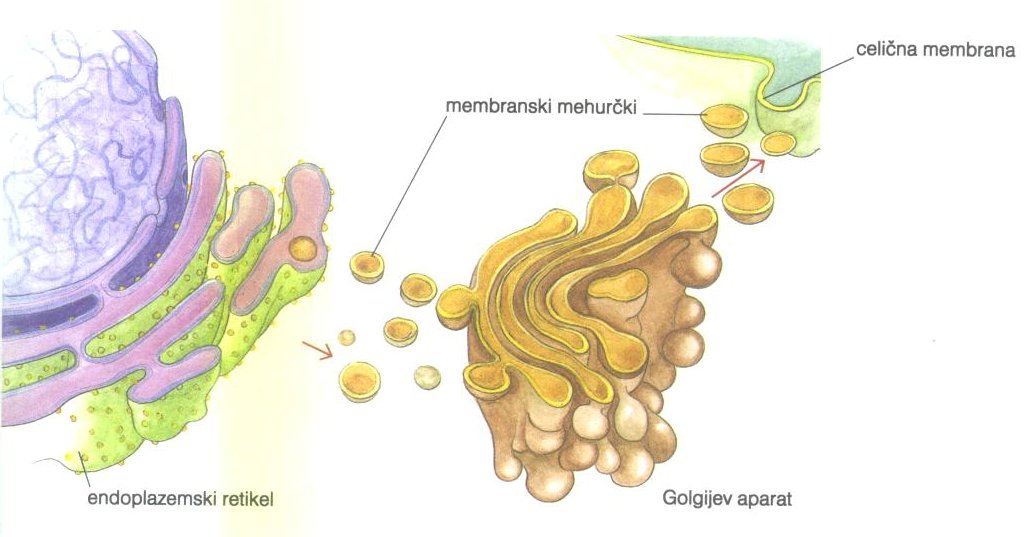 LIZOSOM
membrana
prebavni encimi
Primarni lizosom
nastala struktura se izloči iz celice
+
membrana
Sekundarni
lizosom
MITOHONDRIJ
zunanja membrana
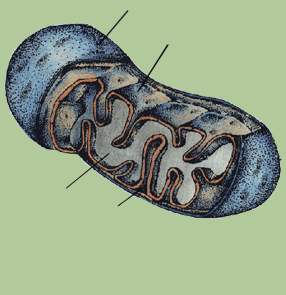 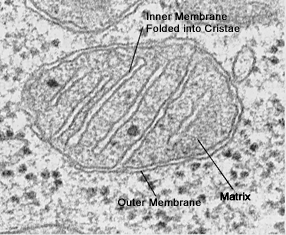 notranja membrana
1 guba=krista
matriks
prostor med obema membranama
Katera dva celična organela imata  svojo lastno DNK in lastne ribosome, kar pomeni, da v celici rastejo in se delijo neodvisno od delitve celice?
Mitohondriji in kloroplasti.
PLASTIDI
KLOROPLAST
zunanja membrana
notranja membrana
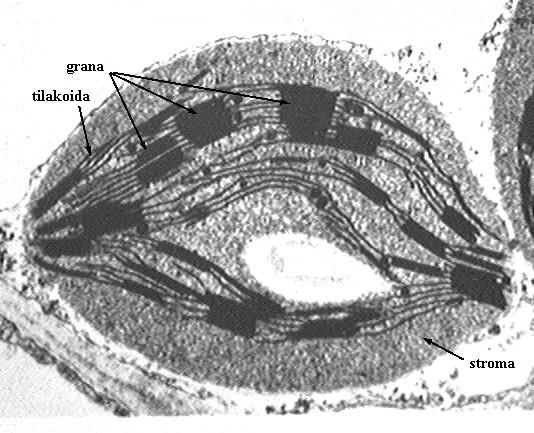 grana
tilakoida
stroma
LEVKOPLAST
ŠKROBNO ZRNO
(AMILOPLAST)
NITASTE CITOPLAZMATSKE STRUKTURE
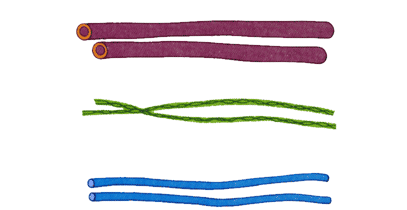 mikrotubul
2r = 25 nm
mikrofilament
2r = 7 nm
intermediarni filament
2r = 10 nm
bički in migetalke (9x2+2)
bazalno telo (9x3)
MIKROTUBUL
centriol (9x3)
CELIČNA MEMBRANA
glikoprotein
beljakovinska molekula
OH
+
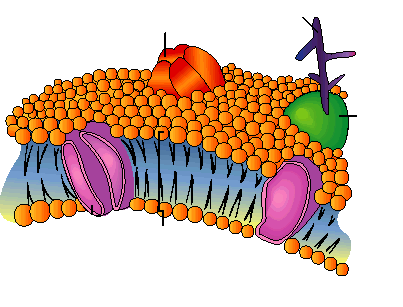 glicerol+skupina, ki vsebuje P in N
hidrofilni del
maščobnokislinski rep
hidrofobnidel
fosfolipidni dvosloj
fosfolipid
Katere od spodaj naštetih stvari lahko vidiš:

A -s prostim očesom
B - s svetlobnim mikroskopom
C- z elektonskim mikroskopom
A
- korenčkovo seme
C
- ribosomi
B
- celično jedro
- koruza
A
C
- virusi
B
- večina bakterij
B
- celična stena
Obkroži prokarionte!
kvasovke
ameba
mlečnokislinske bakterije
modrozelene alge
borelije
pšenica
V čem se razlikujeta citoplazma in celični sok?
Kako sta funkcionalno povezana GA in ER?
V čem se razlikujeta mehurček s hrano in prebavna vakuola?
Kakšno vlogo ima membrana lizosoma?